General Staff of the Armed Forces of the Slovak Republic Language Institute, Testing Department Developing partnership between teaching and testing listening
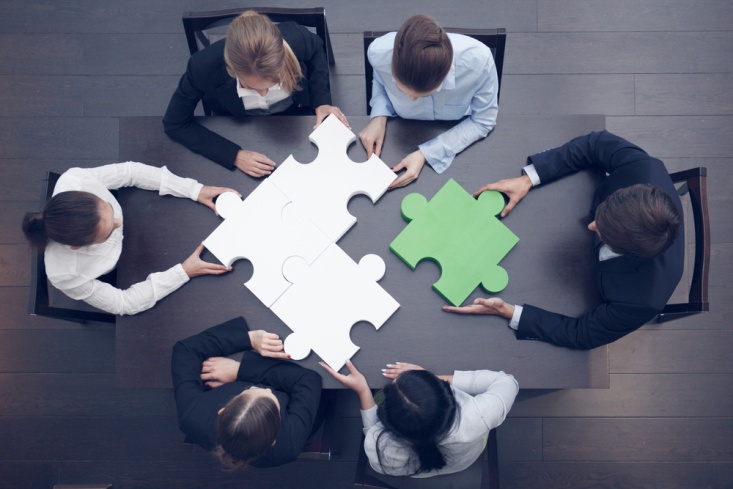 BILC Professional Seminar - Zagreb, October 16, 2018
Maria Vargova
Experts’ opinion on exam preparation courses
generally negative, with “teaching to the test” being one of the most frequently stated reasons for holding such attitudes (e.g., Green, 2007; Posner, 2004; Turner, 2004)

the attitudes held towards the alignment between what is tested and what is taught are much more positive (Alderson & Wall, 1993; Bailey, 1996; Hughes, 2003; Popham, 2001)
The purpose of the study
explore the degree of alignment between the listening construct taught in L1 courses and the listening construct tested by L1 listening test.
Three research questions
To what extent do L1 courses teach listening sub-skills and strategies measured by L1 listening test?
   
How do the participants of L1 courses perceive their preparedness for taking L1 listening test before and after taking it? 

What is the relationship between the L1 course participants’ perception of the effectiveness of L1 courses in developing their listening skills and their performance?
Methodology – Mixed methods research
questionnaire
   to obtain the students’ viewpoints
L1 listening test
   to obtain students’ scores
semi-structured teacher interview 
   to get teachers’ views and opinions 
classroom observation
   to explore the relationship between a testing 
   system and classroom practices
Results for Q1: To what extent do L1 courses teach listening sub-skills and strategies measured by L1 listening test?
language competence

cognitive strategies 

meta-cognitive strategies

test format familiarity 

test wiseness
Language competence - the aspect of listening ability 
                                         the students felt least confident
Cognitive strategies - moderate satisfaction with the 
						     development of this element 
Meta-cognitive strategies - moderate satisfaction with 
						                       the development of this 
                                              aspect
Test format familiarity - weak satisfaction with the 
                                          development of this facet
Test wiseness - moderate satisfaction with the 
					         development f this aspect
Results for Q2: How do the participants of L1 courses perceive their preparedness for taking L1 listening test before and after taking it?
The experience of taking the test seemed to have no significant impact on the way the students perceived the overall effectiveness of L1 courses in developing their: language competence 
cognitive strategies 
test format familiarity
A significant decrease in the means: 
meta-cognitive strategies 
test-wiseness
Results for Q3: What is the relationship between the L1 course participants’ perception of the effectiveness of L1 courses in developing their listening skills and their performance?
In contrast to the expectations - no relationship between the two variables has been revealed
clear alignment between the listening sub-skills and strategies taught in L1 courses and those measured by L1 listening test, with considerable efforts made by the teachers teaching L1 courses to direct the listening instruction towards the body of language as well as strategic knowledge targeted by the  listening test construct – a proof of the fact that test may produce a beneficial backwash if there is a meaningful link between the abilities tested and the abilities taught
Conclusions
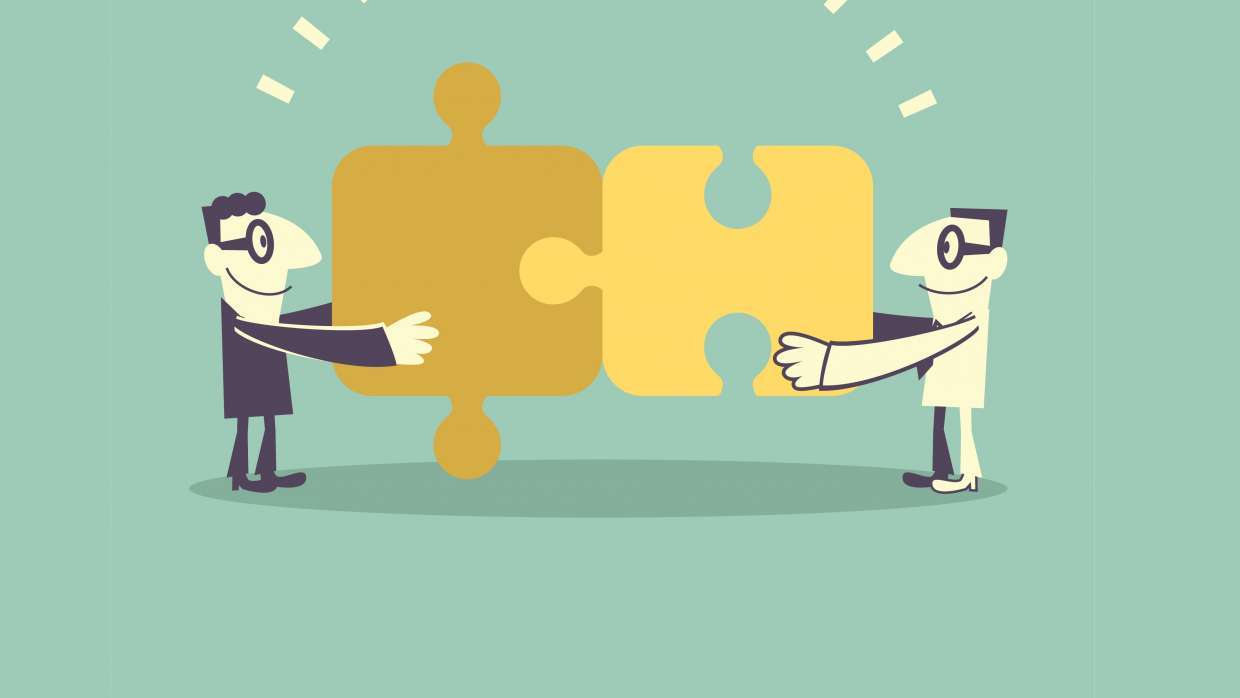 Conclusions
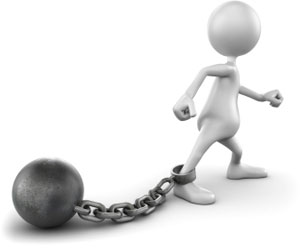 Several issues have been revealed:

 methodological uncertainty in teaching  
    listening

 material and technical limitations

 questioned quality of L1 listening test
Practical consequences of the research
in-house teacher training 
   workshops are held regularly

information provided to 
   test-takers online was updated 

information leaflets are at the disposal of test-takers

test specifications for L1 listening test were re-edited
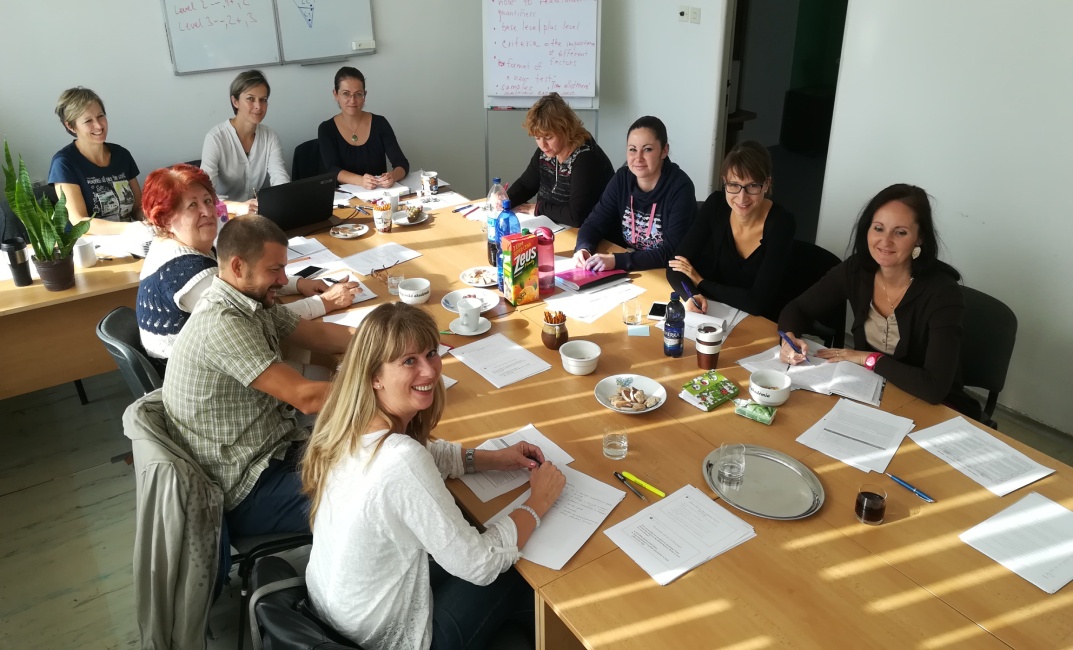 Practical consequences of the research
L1 listening test versions were re-validated
More detailed instructions for a listening test were written
Orientations were made more specific
Length of listening passages included in orientations
Listening passages of low quality were discarded
Time for reading the item was prolonged
Time for writing the response to the item was prolonged
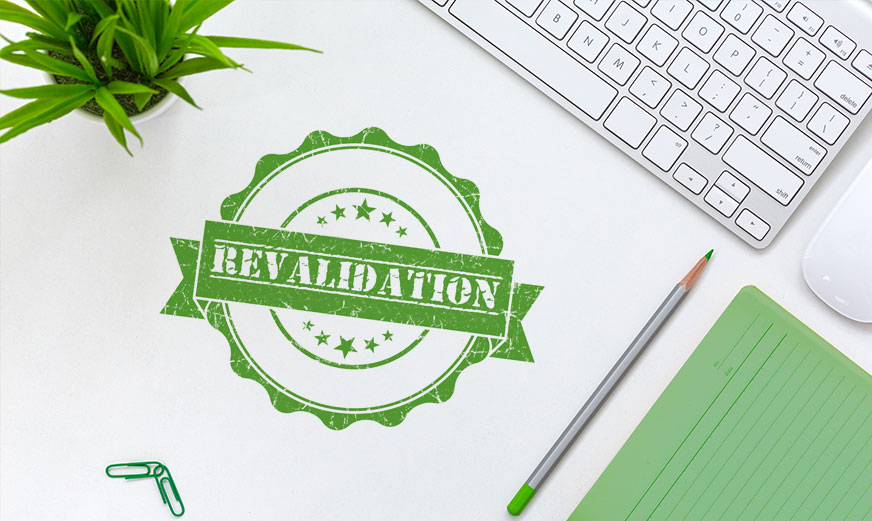 References
Alderson, J. C., & Wall, D. (1993). Does washback exist? Applied Linguistics, 
14(2), 115–129. http://dx.doi.org/10.1093/applin/14.2.115

Bailey, K. M. (1996). Working for washback: a review of the washback concept 
in language testing. Language Testing, 13(3), 257–279. 
http://dx.doi.org/10.1177/026553229601300303

Green, A. (2007). Watching for washback: observing the influence of the 
international English language testing system academic writing test in the 
classroom. Language Assessment Quarterly, 3(4), 333–368.
http://dx.doi.org/10.1080/15434300701333152
References
Hughes, A. (2003). Testing for language teachers (2nd ed.). Cambridge, UK: 
Cambridge University Press.

Popham, W. J. (2001). Teaching to the test. Educational Leadership, 58(6), 
16–20. Retrieved March 29, 2016, from 
http://olms.cte.jhu.edu/olms2/data/ck/file/TeachingtotheTest-Popham.pdf

Posner, D. (2004). What’s wrong with teaching to the test? Phi Delta Kappan, 
85(10), 749–751. http://dx.doi.org/10.1177/003172170408501009

Turner, J. (2004). Language as academic purpose. Journal of English for 
Academic Purposes, 3(2), 95–109. http://dx.doi.org/10.1016/S1475-1585(03)00054-7
Thank you for your attention